Introduction to MS Dynamics NAV    (Blanket Orders)
Ing.J.Skorkovský,CSc. 
MASARYK UNIVERSITY BRNO, Czech Republic 
Faculty of economics and business administration 
Department of corporate economy
Blanket Orders
Reasons
One Order frames several partial Order over long period
Customer can get better prices and call of any time deliveries based on instant needs 
Vendor knows what have to be purchased/produced in the beforehand specified periods – Blanket Order represents a part of forecasting rules 
BO->type of long term contract 
Similar to forecast matrix, but with existing customer
Hromadné objednávky
Důvody
Jedna objednávka představuje rámcovou dohodu o dílčích objednávkách po delší  
Zákazník dostane lepší cenu a může poptávat (odvolávkami) kdykoliv to co přesně potřebuje a tehdy kdy to potřebuje a je to v řádcích hromadné objednávky uvedeno 
Dodavatel dopředu ví co bude dodávat a případně kdy to musí vyrobit, aby to dodal včas. Jde v podstatě o typ předpovědi. 
HO->typ dlouhodobého kontraktu (smlouvy) 
Podobá se to matice předpovědi až na to, že je zde uvedený konkrétní obchodní partner (dodavatel nebo zákazník)
Forecast-předpověď
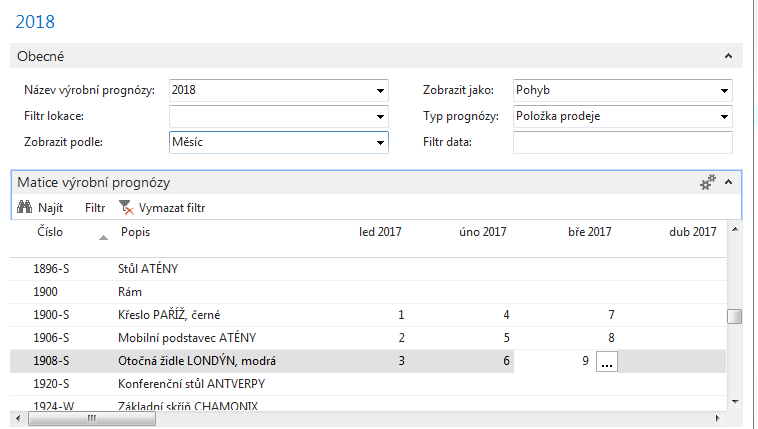 We expect to sell these items, but no real customer so far exists !!!
Blanket Orders
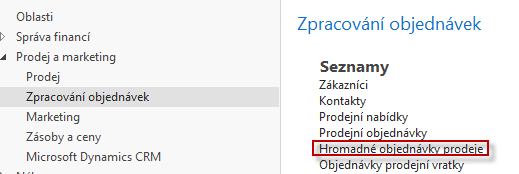 Ctrl-N
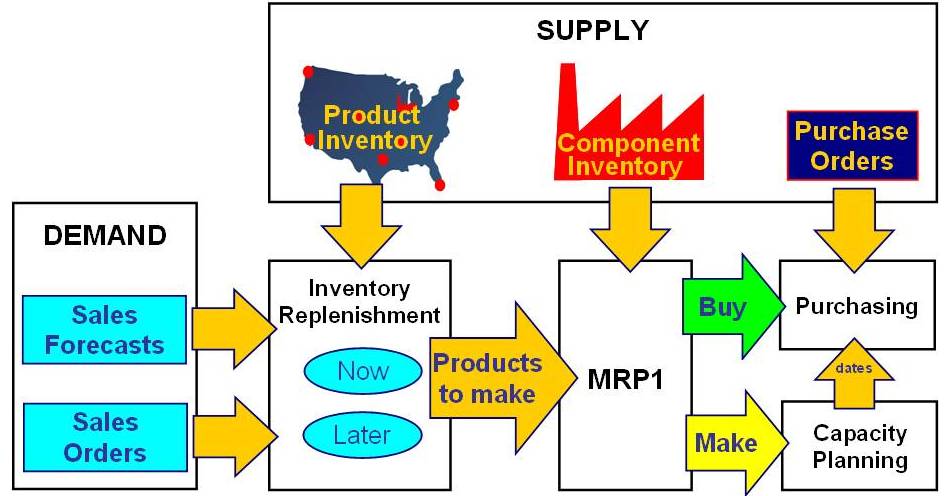 Blanket Orders-Hromadná objednávka
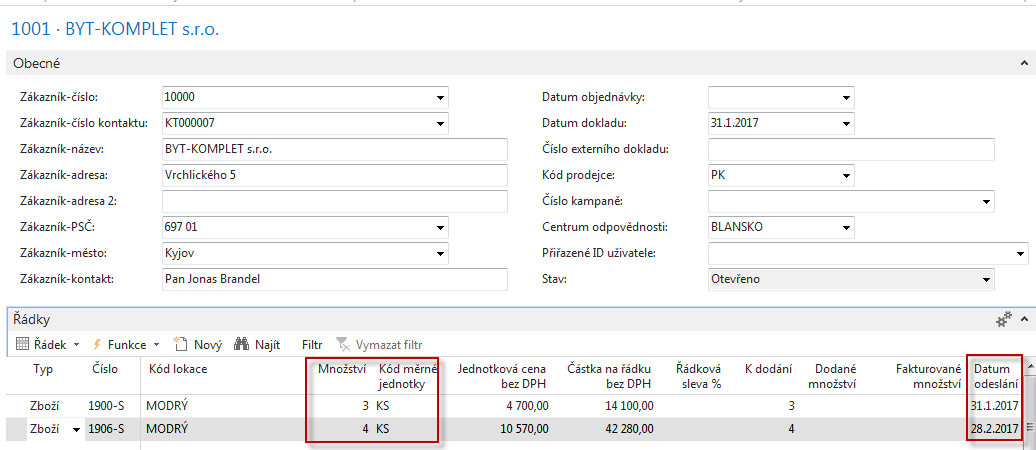 Blanket Order-print (preview)
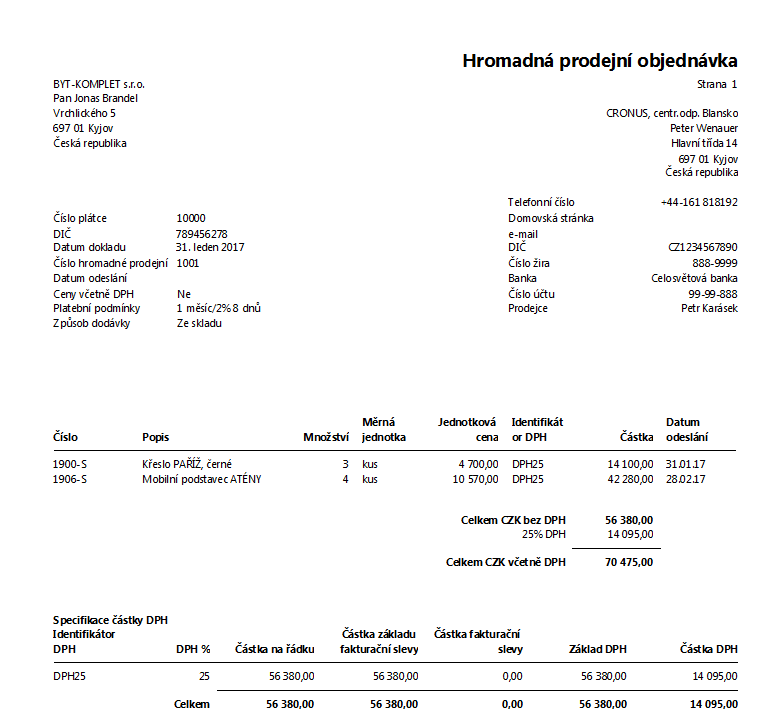 Partial Sales Order Creation- vytváření HO
Hlavička HO
Zákazník
31.1.17
3
Řádky HO
4
28.2.17
Zboží 1
Zboží  2
Prodejní objednávka 1
Prodejní objednávka 2
3
2
28.2.17
31.1.17
Čas (nemusí se dodat vše, ze S místo 3 a 3 místo 4)
Vytváření HO
Zákazník 10000 –Hlavička HOr
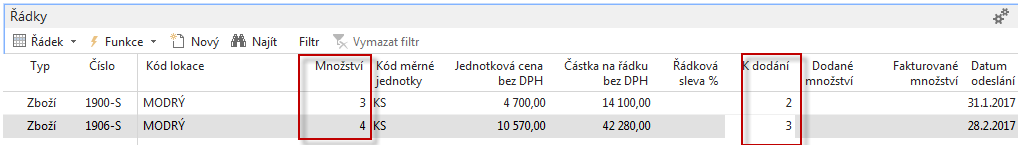 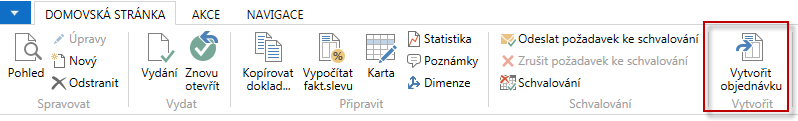 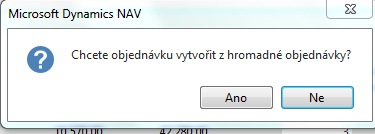 Dílčí plnění HO- vytváření dílčích PO
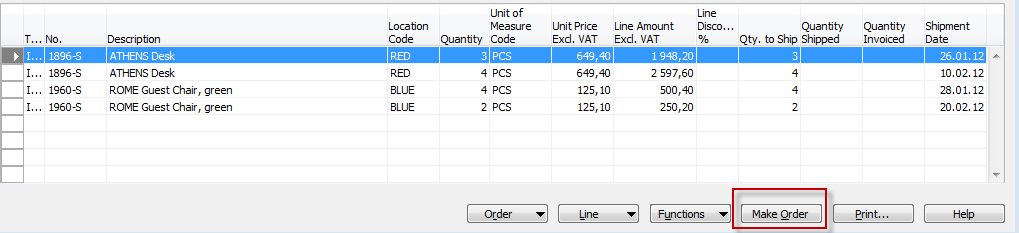 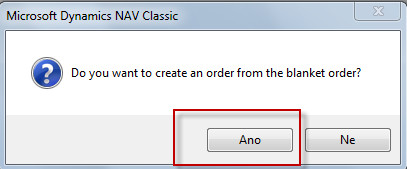 PO=Prodejní objednávka
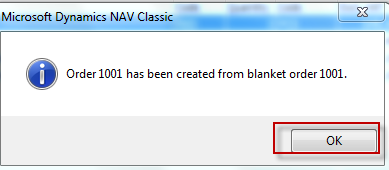 Dílčí plnění HO- vytváření dílčích PO
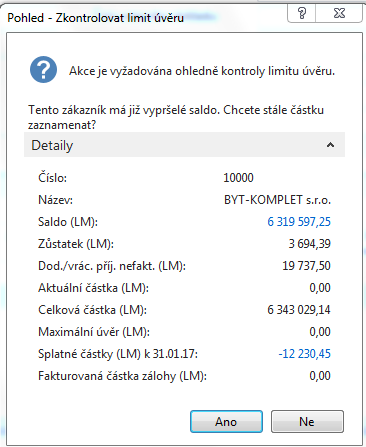 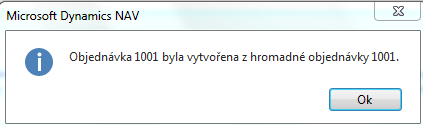 Dílčí plnění HO- vytváření dílčích PO
HO zatím nebyla modifikována !
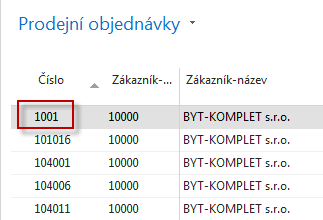 Filt na PO zákazníka 10000
PO 1001
31.1.17
28.2.17
Vytvořená PO
Vytvořená PO číslo 1001 pro zákazníka 1000
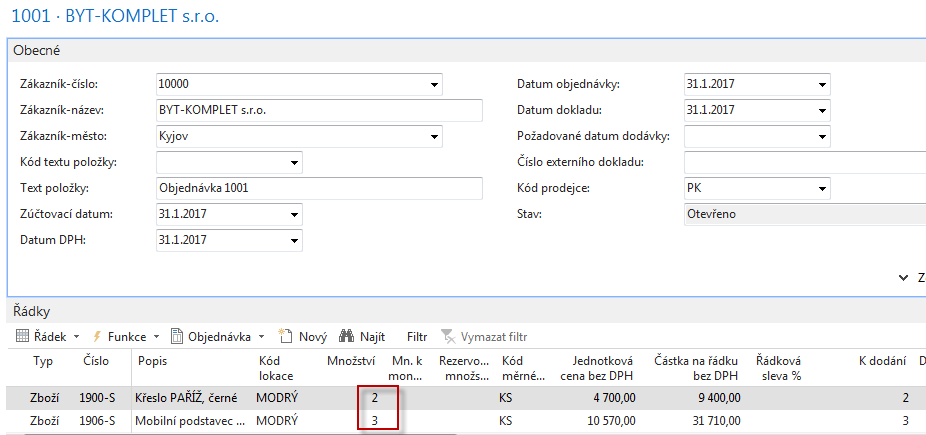 Modifikovaná HO
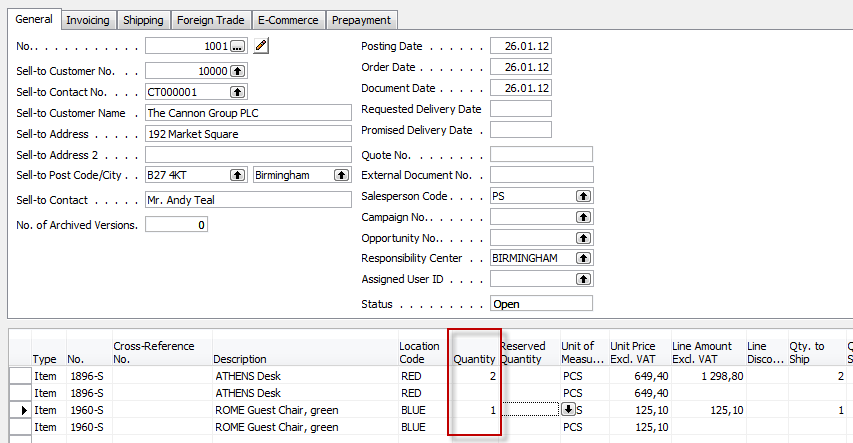 Nový 
stav
Původní stav
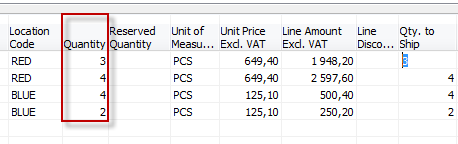 Tisk potvrzení  PO
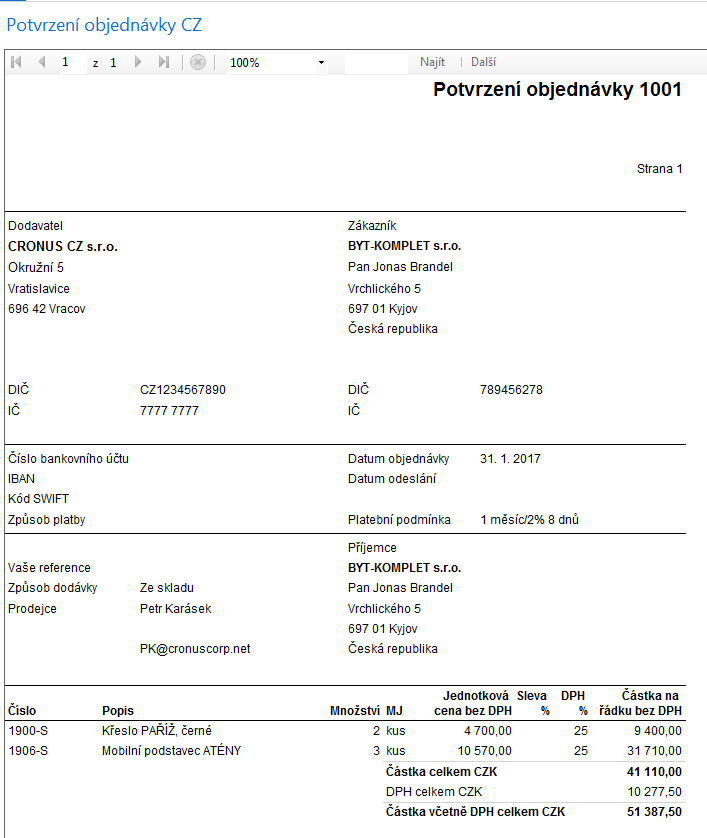 Zaúčtování PO
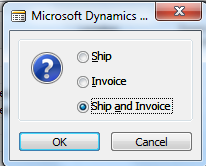 F9
ENG Version
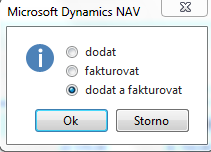 CZE Version
HO po tom co PO, které vznikly a zaúčtovaly se z této HO
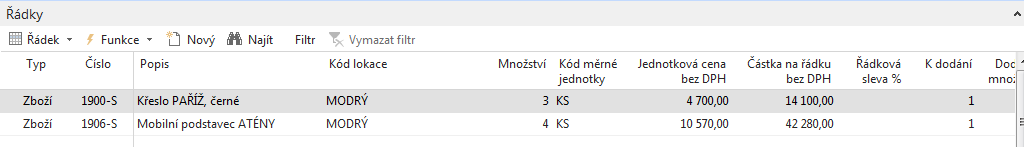 3-2=1 & 4-3=1
Položky zboží
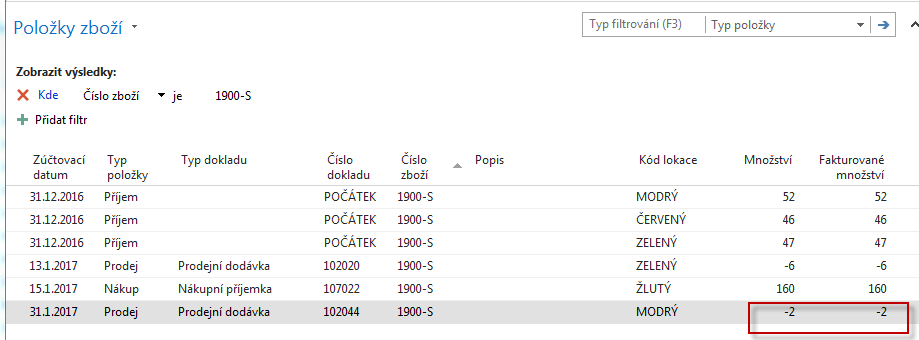 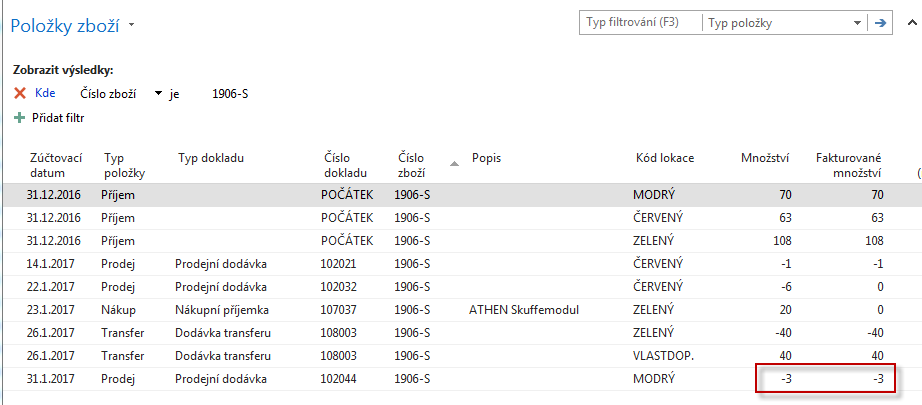 Další dodávky z HO
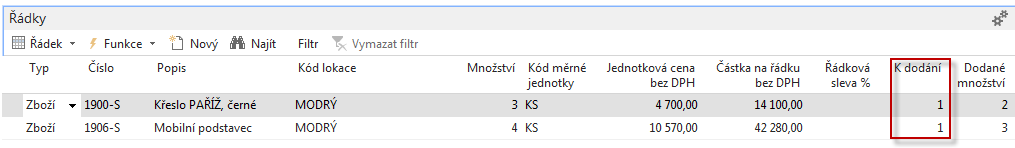 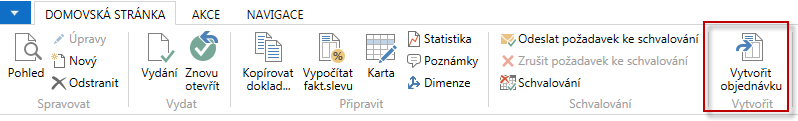 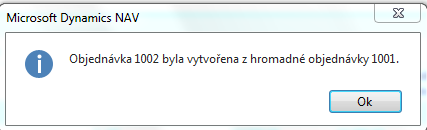 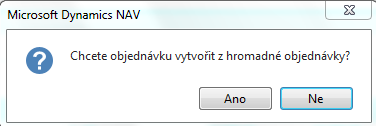 Po tom co PO 1002 byla zaúčtovaná
Řádky HO
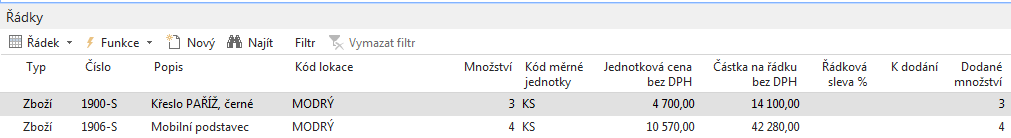 Položky zboží
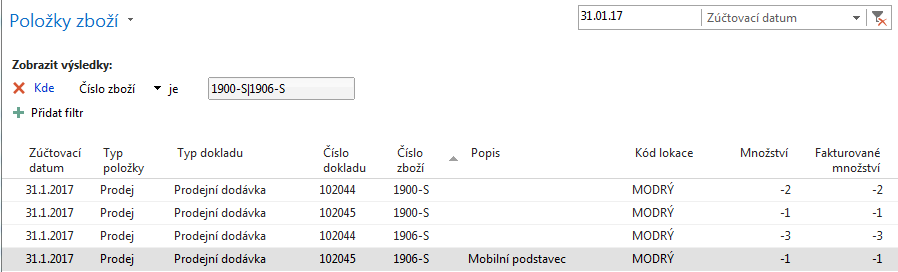 Jak vymazat použité nebo částečně použité HO
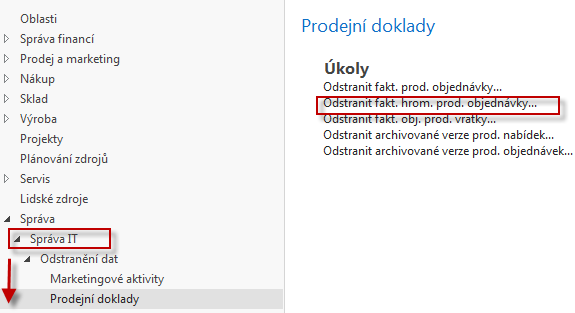 Used Blanket Order (BO) can be copied to use it again (after modification- if any)
Kopie HO
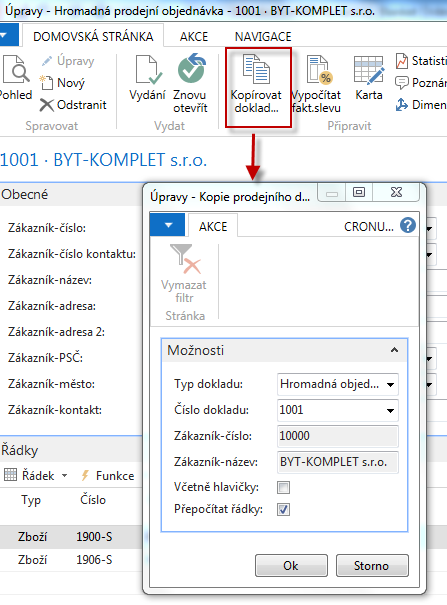 BO can be used for replenishment (purchase)
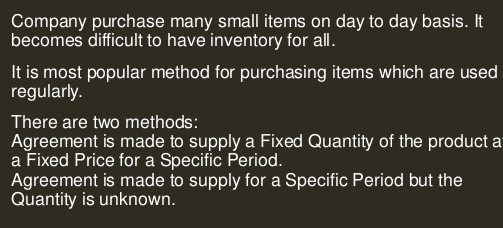 Nákupní HO
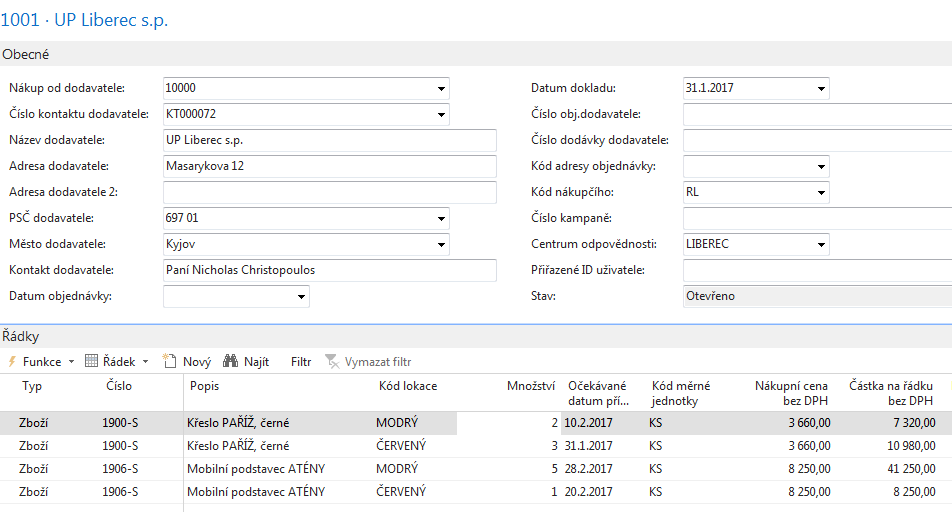 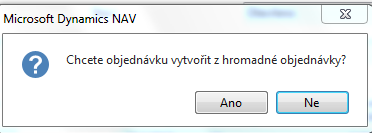 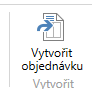 Řádky NO (po modifikaci řádků nákupní HO)
Purchase blanket order lines
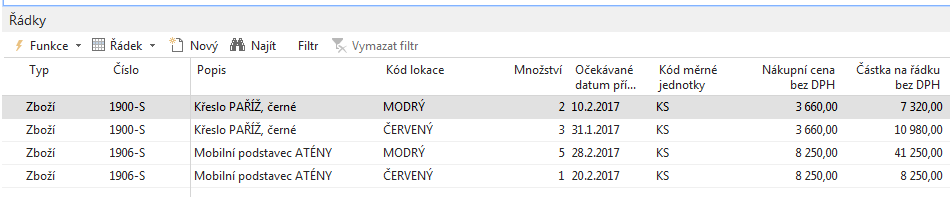 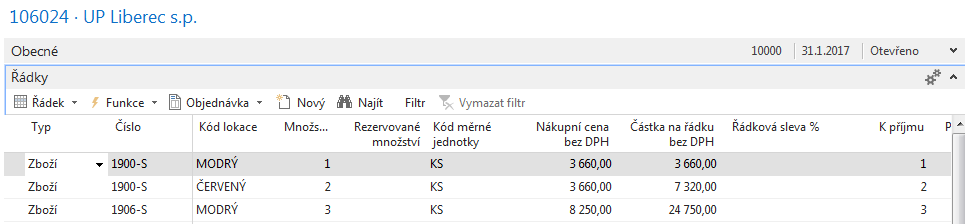 Purchase  order lines
Řádky nákupní HO po zaúčtování NO
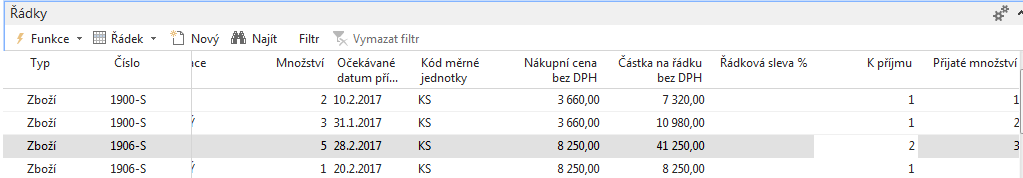 End of the section (Blanket orders)
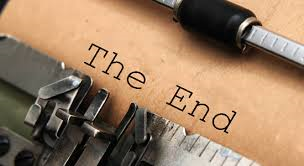